Поддержка родителей и детей с особыми потребностями
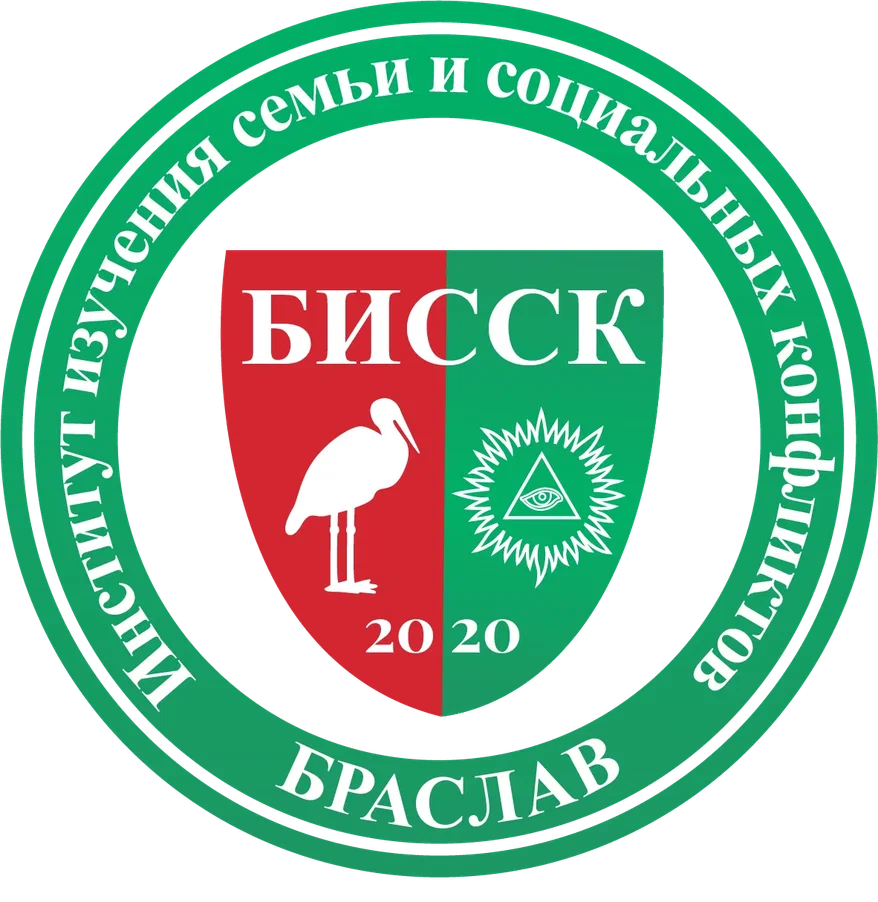 Важность понимания и поддержки
Родители детей с особыми потребностями часто сталкиваются с дополнительными вызовами и стрессом.
Важно понимать, что каждый ребенок уникален, и каждый заслуживает поддержки и заботы.
Поддержка семей с особыми потребностями способствует созданию инклюзивного общества и благополучному будущему для всех.
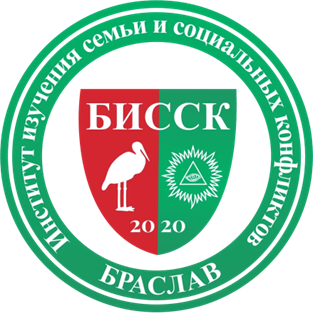 Виды особых потребностей
Физические: ограничения подвижности, хронические заболевания и др.
Умственные: задержка развития, аутизм, дислексия и др.
Эмоциональные: проблемы поведения, тревожные расстройства и др.
Развитие: задержка речи, нарушения координации и др.
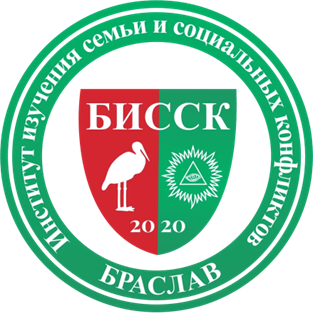 Поддержка родителей
Предоставление информации о потребностях и доступных ресурсах.
Психологическая поддержка и консультирование.
Родительские группы поддержки и обмен опытом.
Обучение и тренинги для родителей по взаимодействию с детьми.
Помощь в создании индивидуальных образовательных планов и программ.
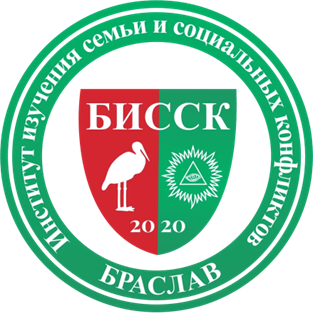 Роль школы и образовательных учреждений
Создание инклюзивных образовательных программ и среды.
Предоставление специализированных учителей и помощников.
Организация дополнительных уроков и поддержки.
Содействие взаимодействию родителей и учителей для лучшего понимания потребностей ребенка.
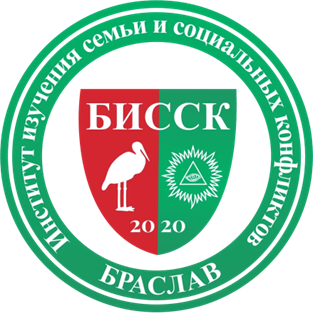 https://www.bissc.site

Записи вебинаров
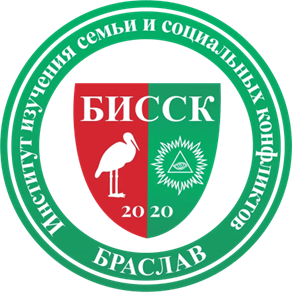